Единый урок права
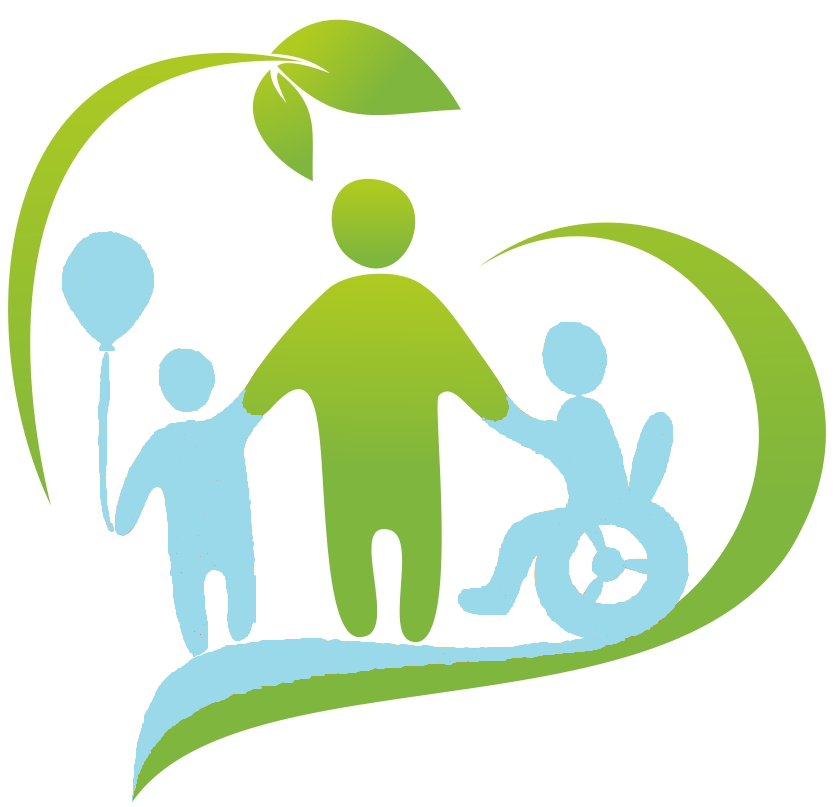 Право-это особый регулятор общественных отношений, человеческого поведения, который может быть закреплён в форме закона или существовать в виде образца или идеала.
Резюме Всеобщей Декларации прав человека-все люди равны, несмотря на различия в цвете кожи, пола, религии, языка;-каждый человек имеет право на жизнь, на свободу и личную неприкосновенность;-закон одинаков для всех;-каждый человек должен считаться невиновным, пока его вина не  будет доказана.
Основные документы,   защищающие права ребёнка это:-Конвенция  ООН о правах ребёнка;- Конституция Российской Федерации;-Семейный Кодекс Российской Федерации;-иные российские и международные документы, защищающие права и интересы ребёнка, в том числе и Устав образовательного учреждения, где чётко прописаны прав и обязанности всех участников образовательного процесса.
Право — это все то, что истинно и справедливо.                                                     Виктор Мари Гюго
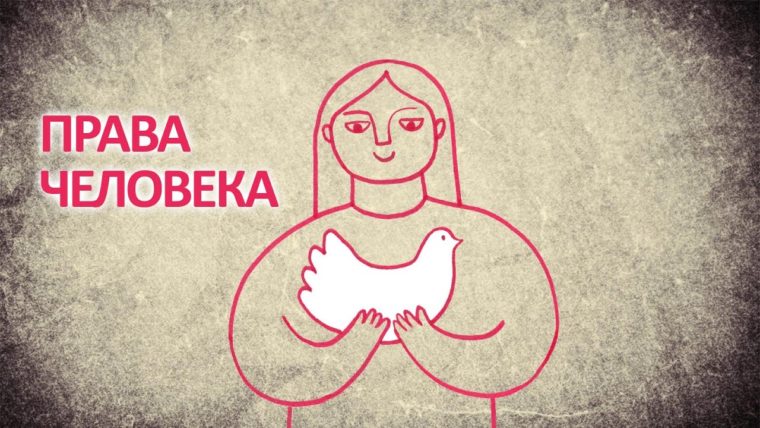 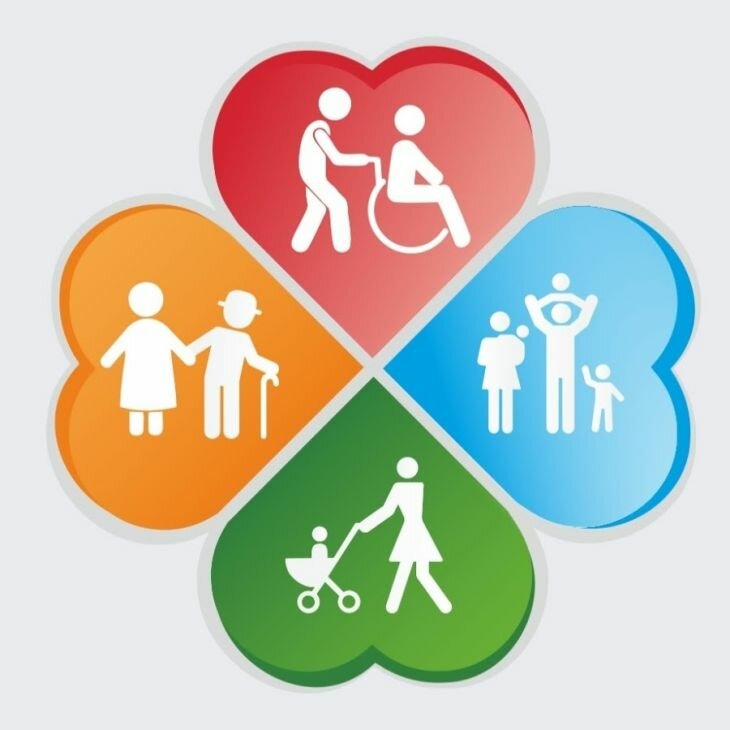